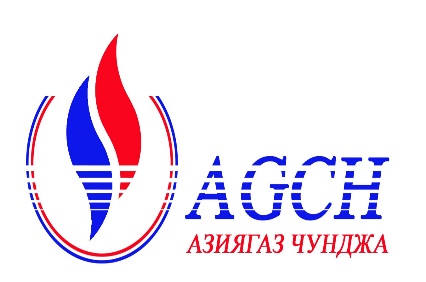 ТОО «АЗИЯГАЗ ЧУНДЖА»
Отчет о деятельности
ТОО «АЗИЯГАЗ ЧУНДЖА»
за  2020 год
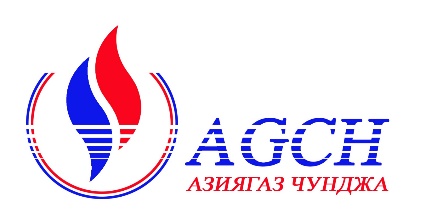 Справка о предприятии
3
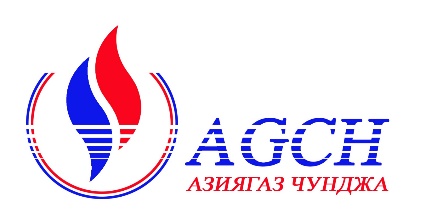 Технические показатели
4
Тыс.м3
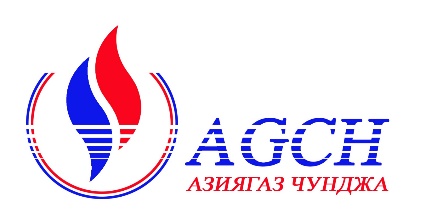 Реализация инвестиции
Сумма инвестиции 2017-2020 годы. 
8 000 млн.тенге
Заемные средства полученные через финансовый институт в иностранной валюте доллар США (Globex Energi FZE)  предназначались для эксплуатации газопровода- отвода высокого давления, распределительных газопровода высокого давления II уровня, строительства АГРС «Шарын» и внутрипослекового газораспределительной сети
5
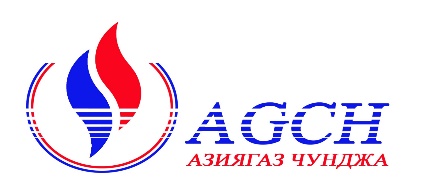 Материалы, используемые при эксплуатации газопроводов
ТОО «АзияГазЧунджа» с 2017 года имеется на балансе газопровод высокого (стальная труба , полиэтиленовая труба SDR 11), внутри поселковый  газопровод высокого, среднего и низкого давления (стальная труба). 
Преимущества:
повышенный срок службы (25 лет и более); 
минимизация эксплуатационных расходов по обслуживанию; 
минимизация расходов на ремонт газопроводных сетей;
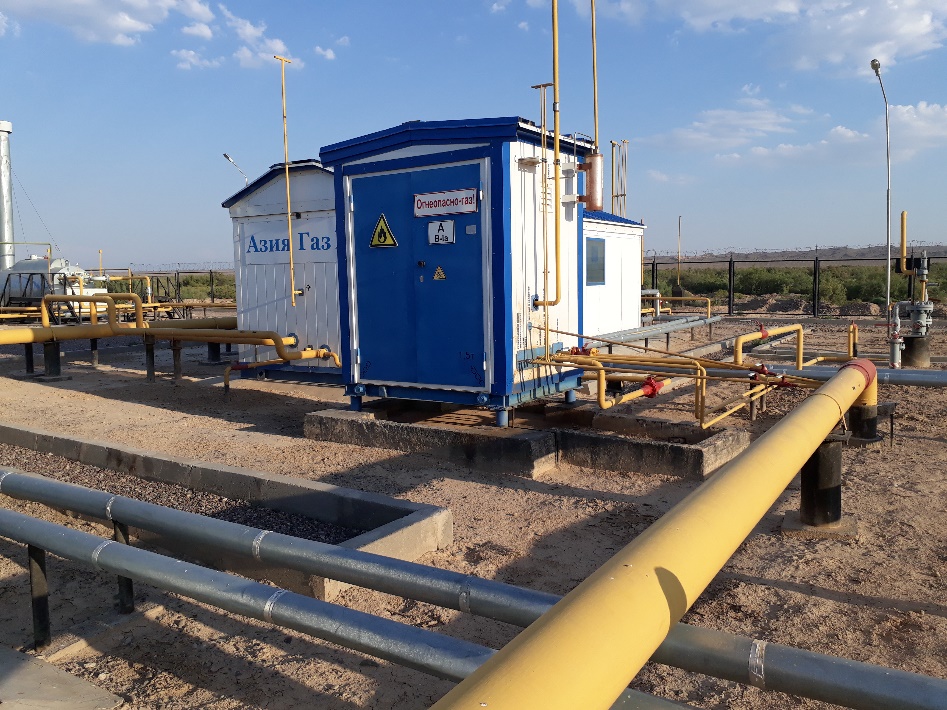 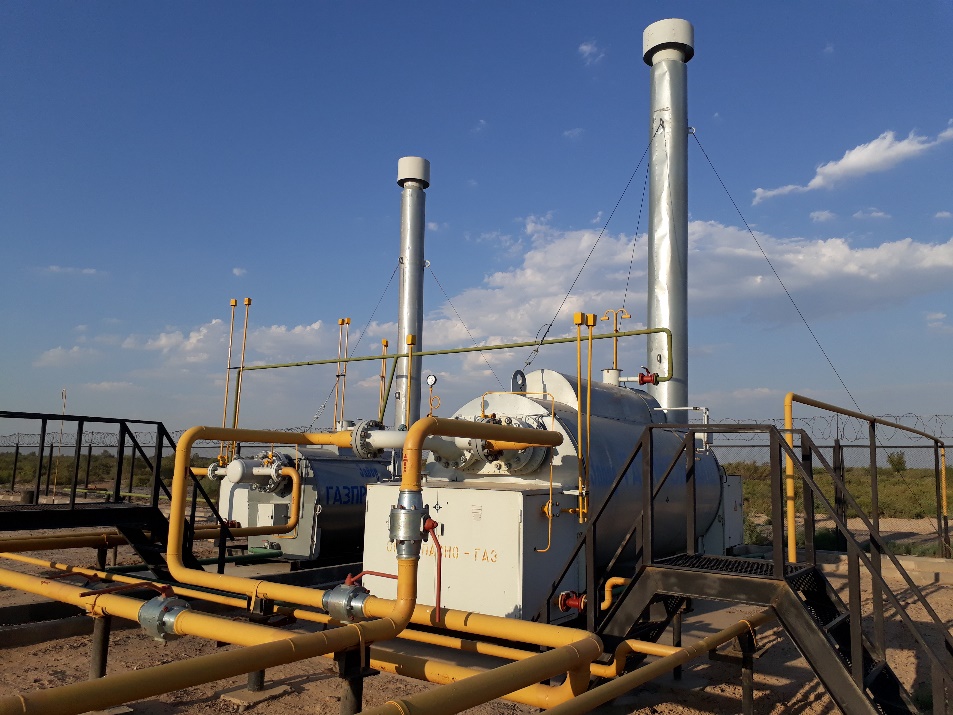 6
Исполнение тарифной сметы по транспортировке товарного газа по газораспределительным системам                                                                                                                        ТОО "АЗИЯГАЗ ЧУНДЖА" за 2020 год
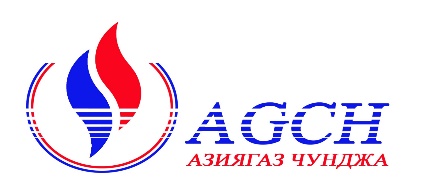 8
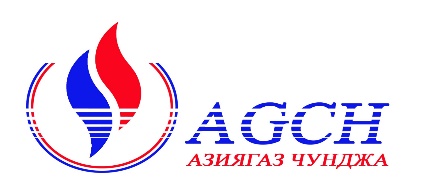 Исполнение тарифной сметы по транспортировке товарного газа по магистральным системам                                                                                                         ТОО "АЗИЯГАЗ ЧУНДЖА" за 2020 год
9
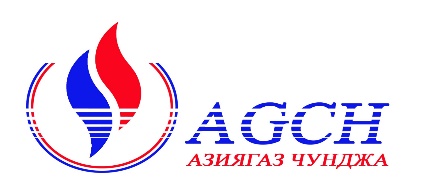 Благодарим за внимание!